وزارة التعليم العالي والبحث العلميجامعة ديالى كلية التربية للعلوم الانسانيةقسم الجغرافية  العام 2022 –2023
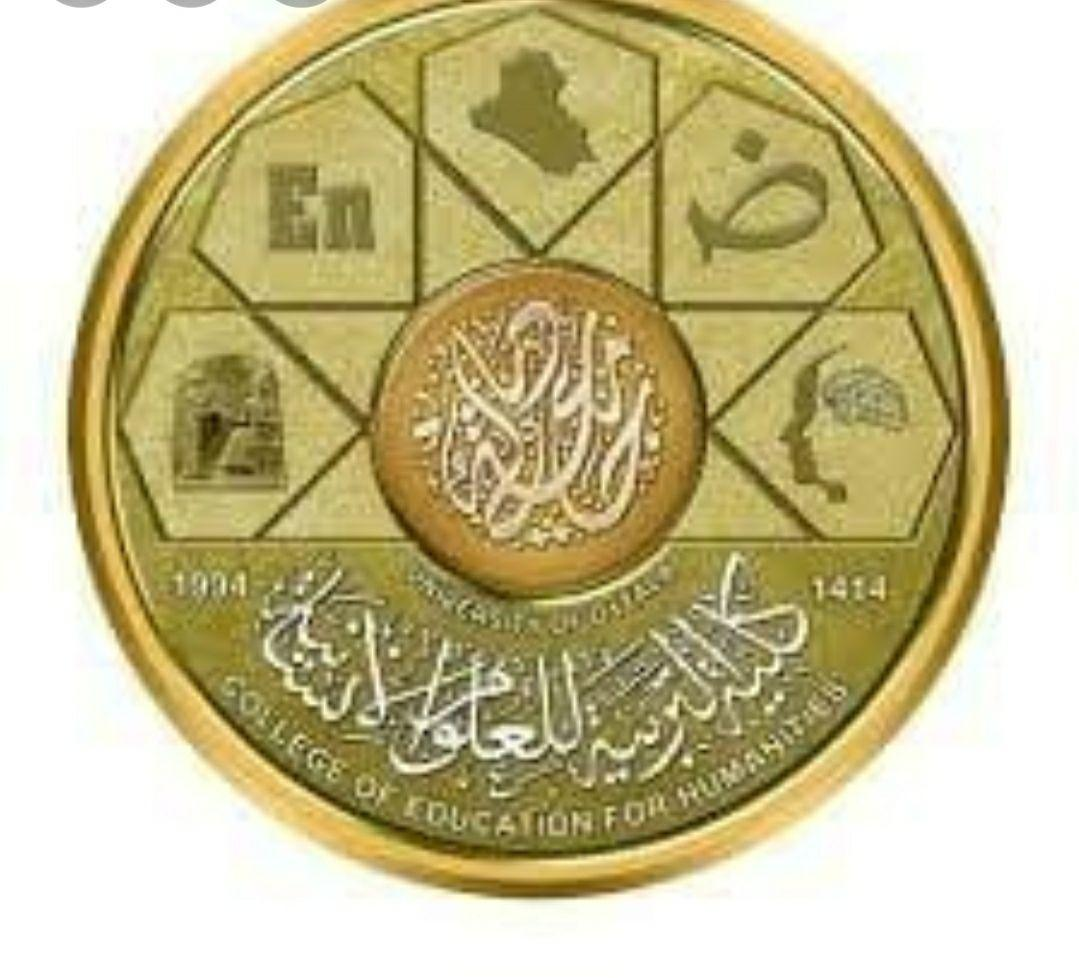 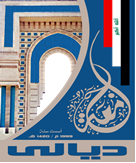 المرحلة الثانية/ جغرافية السكان
أ.م.د. وسام وهيب مهدي
م/ نمو السكان
نمو السكان  Population Growth
شهد العالم عبر تاريخه الطويل نموا في عدد سكانه بين الزيادة والنقصان الا ان الاتجاه العالمي حديثا هو الزيادة المستمرة في عدد سكانه الا ان هذه الزيادة تختلف من دولة الى اخرى ومن مجتمع الى اخر تبعا للعوامل المؤثرة في تباين الخصوبة عالميا ومنها استعمال طرق تحديد النسل ونظرة المعتقدات الدينية للخصوبة وتختلف ايضا بين الدول المتقدمة اذ تكون معدلات نمو السكان فيها واطئة وبين الدول النامية اذ تكون معدلات نمو السكان عالية وتكتسب طابعا خطير انعكس على تأزم مشكلة الانفجار السكاني مما دفع بالمنظمات العالمية والاقليمية الى عقد المؤتمرات للنظر في دراستها والبحث عن سبل علاجها.
العوامل المؤثرة في نمو السكان
الخصوبة: كلما ارتفع معدل المواليد ادى الى زيادة السكان والعكس صحيح مع انخفاض معدل الخصوبة سينمو السكان ببطئ.
الوفيات: كلما ارتفع معدل الوفيات ادى الى انخفاض السكان وعند انخفاض معدل الوفيات يؤدي الى زيادة السكان.
الهجرة. للهجرة الداخلة الى الدولة او منطقة ما تؤدي الى زيادة عدد السكان والهجرة المغادرة تؤدي الى انخفاضه.
تغير الحدود السياسية والادارية. عند اقتطاع جزء من دولة او اقليم وضمه الى منطقة اخرى سينخفض عدد السكان في الدولة المستقطع منها ويزيد في الدولة التي اضيف لها.
الاوبئة والحروب والكوارث الطبيعية. لها دور في زيادة معدلات الوفيات وانخفاض معدل الخصوبة وبالتالي تأثيرها على نمو السكان.
الفرق بين الحركة الطبيعية والمكانية للسكان
الحركة الطبيعية: يقصد بها حركة السكان الناتجة عن الفرق بين عدد المواليد وعدد الوفيات.

الحركة المكانية: ويقصد بها الهجرة اي حركة السكان بين الاقاليم او الدول والمناطق, فالدول التي تغلق حدودها بوجه الهجرة يقتصر نمو السكان على الزيادة الطبيعية (الفرق بين المواليد والوفيات) والدول التي تسمح بالهجرة اليها سيتحدد تأثيرها بالتزايد حسب حجم الهجرة واتجاهاتها من والى الدولة.
طرق قياس نمو السكان
طريقة المتوالية الهندسية:



طريقة الوسط الهندسي
1- طريقة المتوالية الهندسية:
P1= P0r x n – 1
P1 = عدد السكان في التعداد اللاحق
P0 = عدد السكان في التعداد السابق
r = نسبة التغير السنوية
N = عدد السنوات بين التعدادين
R = نسبة التغير السنوية
P1 = عدد السكان في التعداد اللاحق
P0 = عدد السكان في التعداد السابق
t =  عدد السنوات بين التعدادين
انماط النمو السكاني في العالم
اولا : نمو السكان البطيء حتى سنة 1650 ميلادية. ويقسم الى 
نمو السكان في عصور ما قبل التاريخ: تشير الدراسات الى ان الانسان قد نشا في العصر الجيولوجي الحديث اذ يتزامن مع العصر الجليدي وحسب اقوى الاحتمالات وفي شرق افريقيا وخلال زمن من 500000 – 250000 الف سنة الماضية تطور الانسان القائم الى الانسان العاقل اذ تأقلمت سلالته بسبب تباين المناخ والامراض ونمط الحياة, وانحدرت منه السلالات الحالية القوقازية والمغولية والزنجية والقزمية ومع تراجع الجليد اعطى فرصة للإنسان الى الانتشار مستعينا بقدميه في الحركة وكان متجولا يعتمد على الجمع والالتقاط وصيد الحيوانات بطيئة الحركة والديدان وبعض الطيور والحبوب, قدر عددهم 3,34 ملايين في العصر الحجري القديم قبل 250000 سنة وثم ارتفع الى 5,32 ملايين في العصر الحجري الوسيط حوالي 10000 سنة
2- نمو السكان منذ 10000 – 8000 سنة ق م
يعد ابتكار الانسان زراعة النباتات وتدجين الحيوانات قبل حوالي 10000 – 8000 سنة ق م خطوة مكنت الانسان من السيطرة على البيئة والقدرة على انتاج الغذاء الامر الذي جعل الانسان يستقر في قرى زراعية استطاع انتاج من الغذاء يفيض عن حاجته مما انعكس على اعالة عدد اكبر من السكان مقارنة مع حرف الجمع والصيد  اذ انتشرت الزراعة في العراق ومصر والصين وبلاد فارس والهند ووصلت الى بريطانية في سنة 3000 ق م, قدر عدد سكان العالم 260 مليون في سنة الميلاد.
3- نمو السكان بين 1 – 1650 م
تضاعف عدد السكان خلال 16 قرنا خلال القرون التي سبق السنة الميلادية اذ زاد عددهم من 260 مليون الى 516 مليون سنة 1650 م بمعدل زيادة بلغ 0,3 % مما يدل على ان نمو السكان كان بطيئا وفي الوقت نفسه كان متذبذبا من سنة لأخرى بسبب الحروب والابئة
ثانيا: نمو السكان السريع في التاريخ الحديث من 1650 – 1984 م
تم تقدير عدد السكان حسب الدراسات والتي اعتمدت على الحقبة من 1650 – 1900 م على تقديرات مختلفة لكل من كارساوندرز وكلارك اذ قدر الاول عدد سكان العالم 545 مليون نسمة سنة 1650 واحتسبه الثالث 516 مليون نسمة اذ قد جرت التقديرات على قدر من التمحيص وفق الادلة المتيسرة.
تضاعف عدد السكان في العشرينات من القرن العشرين ثم تضاعف في السبعينيات اذ وصل الى 4,076 بلايين نسمة في عام 1975 حتى وصل الى 4,763 بلايين سنة 1984
المصدر: طه حمادي الحديثي, جغرافية السكان, ص306- 324.اعداد: م. م. عمر غافل حجياتمنى لكم النجاح الدائم ودمتم بخير